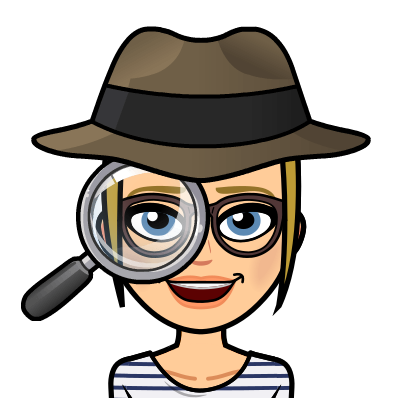 Mes  petites recherches dans l’atlas!
Le petit Atlas des Editions DeBoeck
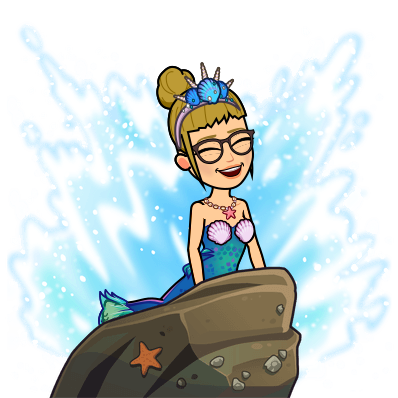 Dans quel pays peux-tu voir la petite Sirène de Copenhague?
Au Danemark !
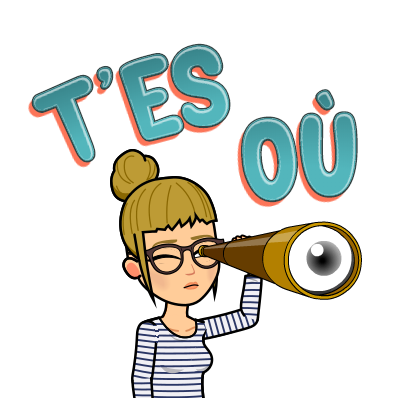 Quelle est la capitale de la Mongolie ?
Oulan Bator
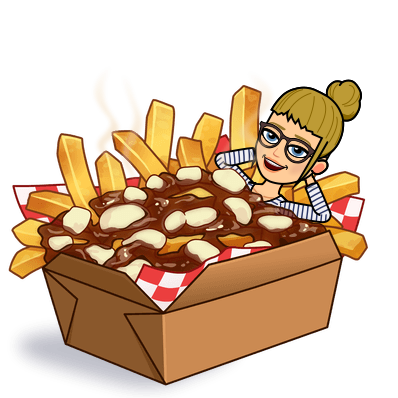 Je mange de la poutine à Edmonton. Dans quel pays suis-je?
Au Canada !
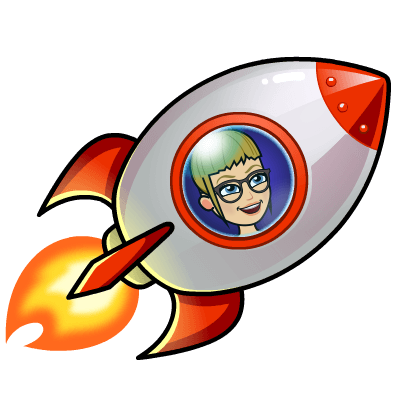 Je décolle vers l’Espace de Cap Canaveral. Dans quel état des Etats-Unis suis-je?
En Floride !
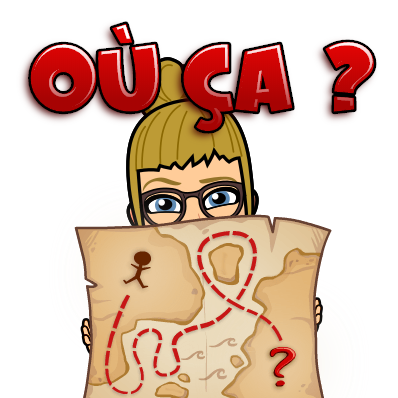 Quelle est la « capitale » du Groenland ?
Nuuk !
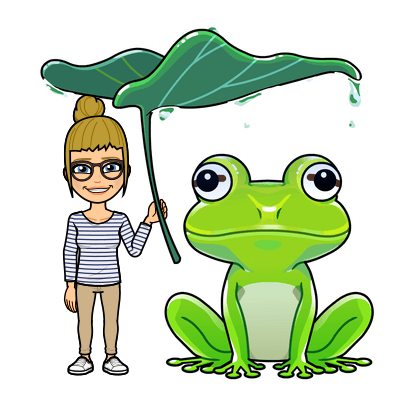 Quelles sont les précipitations annuelles à Los Angeles?
Entre 250 et 500 mm
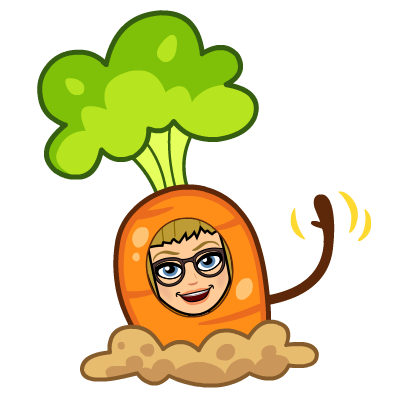 Quelles sont les cultures particulières faites à l’ouest de Tokyo?
Cultures de muriers et riz
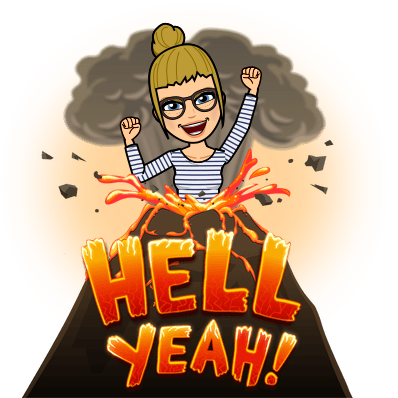 Combien y-a-t-il de volcans en activité en Nouvelle-Zélande?
2 (p98) ou 4 (p92/93)
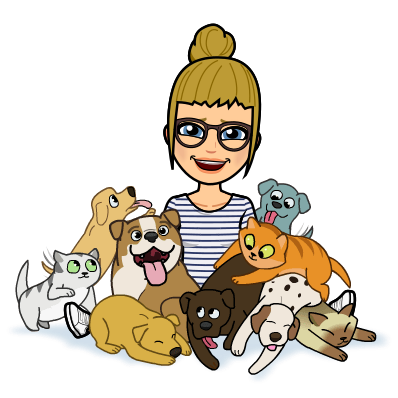 Dans quel « land » allemand, la densité de population est-elle la plus forte?
Rhénanie du Nord-Wesphalie
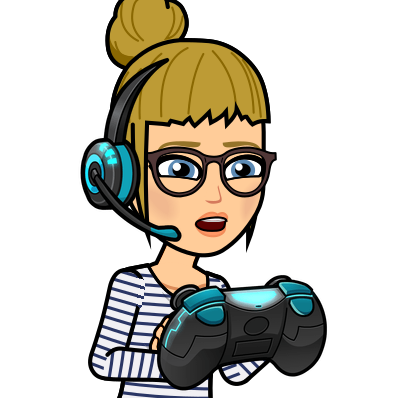 Combien y a-t-il d’industries de haute technologie en Afrique?
2
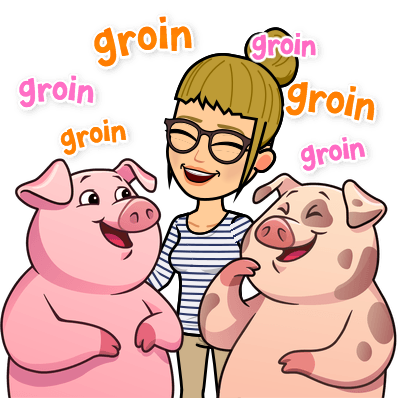 Dans quelle province de Belgique retrouve-t-on le plus d’élevages porcins?
En Flandre occidentale
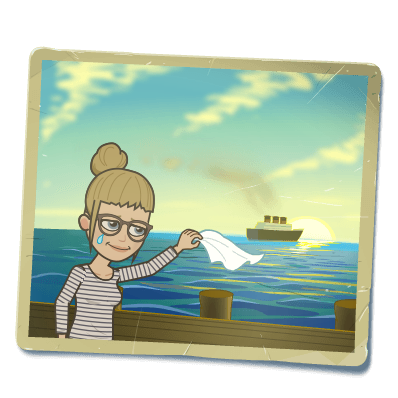 Quel est le pourcentage d’étrangers dans la commune de Chiny?
Entre 2,5 et 5 %
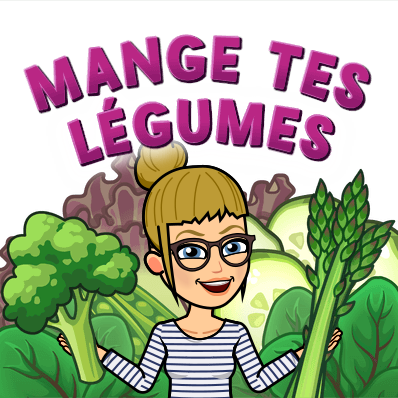 Quelles sont les cultures faites le long du Chang  Jiang ?
Thé, riz , blé et millet
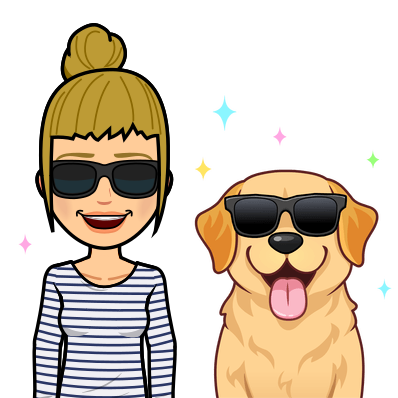 Combien d’heures d’ensoleillement a-t-on à Clermont – Ferrand?
Entre 1750 et 2000 heures
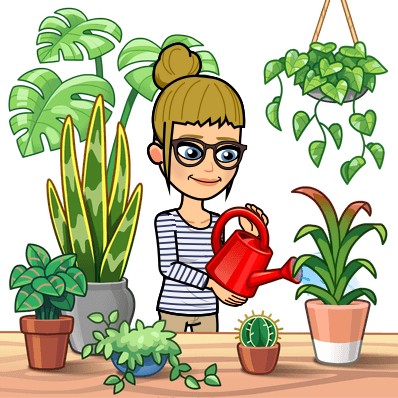 Quel type de végétation retrouve-t-on à Oslo?
Des forêts mixtes
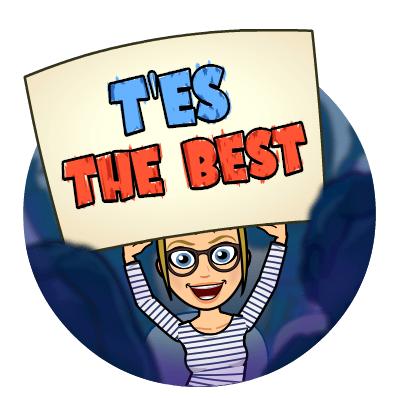 Merci de votre participation!